О деятельности Инновационного бизнес-инкубатора кафедры ЭПиПДБайкальского государственного университета
Самаруха Алексей Викторович
д.э.н., профессор, 
профессор кафедры ЭПиПД
Цель
Цели и задачи:

Научная деятельность в БГУ является непременной составной частью образовательного, воспитательного и научного процесса подготовки специалистов.
Инновационный бизнес инкубатор кафедры ЭПиПД (далее ИнБИ ЭПиПД) представляет собой учебно-научный комплекс, ориентированный на разработку и использование в образовательном процессе новейших достижений науки и исходя из потребностей практики.
ИнБИ ЭПиПД призван развивать научно-исследовательскую работу обучающихся и способствовать совершенствованию образовательного процесса путем привлечения обучающихся БГУ к самостоятельной научной и практической деятельности, проектному обучению в процессе подготовки курсовых работ, написании выпускных квалификационных работ, прохождения практической подготовки, выполнения научно-исследовательских работ и проектов по заказу внешних организаций .
Цель
Основными целями ИнБИ ЭПиПД БГУ являются:

содействие подготовке кадров для новой экономики Сибири и Дальнего Востока, основанной на знаниях и информационных технологиях за счет инноваций в образовательном процессе при обучении студентов и переподготовке специалистов (в системе «образование через всю жизнь»);
коммерциализация инновационно-научных разработок в социально-экономической сфере регионов и муниципальных образований, а также проектов, программных комплексов и технических разработок;
обеспечение соответствующих условий для полного использования и развития инновационного и научно-исследовательского потенциала ППС, штатных научных работников, аспирантов, докторантов и обучающихся;
выполнение и коммерциализация фундаментальных, прикладных НИР по приоритетным направлениям науки и техники в соответствии с профилем научных исследований в БГУ;
организация сотрудничества с вузами, НИИ, администрациями регионов и муниципальных образований, и организаций – потенциальных заказчиков, в целях инновационного и научного сотрудничества.
Задачи
ИнБИ ЭПиПД вправе осуществлять следующие виды работ, соответствующие целям и задачам:
выполнение НИР и НИРС, проектных, технологических работ;
разработка современных учебно-методических комплексов (включая уровни: бакалавриат, специалитет, магистратура, аспирантура) и информатизации учебного процесса в БГУ;
консультационные (консалтинговые) услуги;
услуги по маркетингу; 
экспертная деятельность;
услуги делопроизводства;
организация научно-практических конференций, ярмарок, аукционов, выставок, конкурсов НИР и НИРС;
выполнение работ (оказание услуг) по защите информации;
стимулирование публикационной активности научно-педагогически работников и обучающихся и научно-техническое творчество, в том числе регистрация результатов интеллектуальной деятельности (РИД);
создание и использование инновационных интеллектуальных продуктов (социально-экономических проектов, компьютерных программных продуктов, изобретений и др.).
Задачи
С целью развития, стимулирования и поддержки научной деятельности обучающихся институты/факультет и кафедры могут проводить на базе ИнБИ ЭПиПД следующую работу:

– развивать грантовую активность обучающихся, осуществлять отбор и представление студентов для участия в конкурсах;
– организовывать внутриуниверситетские конкурсы грантов, олимпиады и конкурсы студенческих научно-исследовательских работ, студенческие научные конференции и семинары;
– создавать внутриуниверситетские службы занятости студентов в научно-технической сфере;
– осуществлять отбор на конкурсной основе и выдвижение наиболее одаренных студентов и молодых ученых на соискание государственных научных стипендий;
– рекомендовать ученому совету кандидатуры студентов, проявивших себя в научной работе, на получение стипендий из фондов БГУ и других источников;
– стимулировать публикационную активность обучающихся и научно-техническое творчество, в том числе регистрацию результатов интеллектуальной деятельности (РИД);
– осуществлять информирование обучающихся по тематике и направлениям исследований, проводимых БГУ и пр.;
– организовывать практическую подготовку обучающихся, в том числе прохождение всех видов и типов практик в соответствии с федеральными государственными образовательными стандартами и учебными планами по основным образовательным программам.
Структура, состав
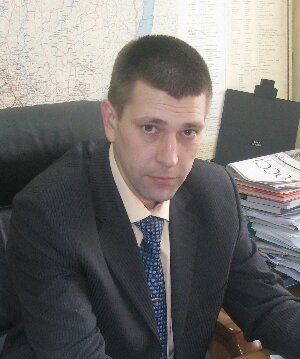 Руководитель ИнБИ ЭПиПД :
Самаруха Алексей Викторович, д.э.н., проф. 
Сотрудники ИнБИ ЭПиПД:
д.э.н., проф. Шуплецов А.Ф., к.э.н., доц. Колесник Ю.И., к.э.н., доц. Скоробогатова Ю.И., к.э.н., доц. Винокурова М.В., к.э.н., доц. Тертышник М.И., к.э.н., доц. Бисикало Е.Э., к.э.н., доц. Рудяков В.А., к.э.н., доц. Шавкунова И.С., к.э.н., доц. Ямбаева О.Б., к.э.н., доц. Корнилова Д.Д.Н., к.э.н., доц. Королёва И.Б., ст. преп. Юшков О.А., ст. преп. Мозулев.
А так же, в деятельности ИнБИ ЭПиПД в период с 2021 г., включительно, и ранее принимали участие бывшие штатные сотрудники: д.э.н., проф. Светник Т.В., д.э.н., проф. Трофимов Е.А., к.э.н., доц. Константинова Л.Ф., к.э.н., доц. Абуздина С.Г., к.э.н., доц. Чурина М.Г., ст. преп. Павлова Н.Ю., ст. преп. Мима М.Ю.
Структура, состав
Руководители по направлениям: Темы НИР ЭПиПД

Тема НИР «Закономерности и тенденции развития системы ведения хозяйства на инициативной, рисковой основе с целью получения предпринимательского дохода; методология, теория формирования и управление предпринимательством»
Руководитель: Шуплецов А.Ф. д.э.н., профессор.
Тема НИР «Методология экономического прогноза и стратегического планирования прорывного технологического развития региональных хозяйственных систем с учетом обеспечения инновационного и устойчивого развития, экономической и продовольственной безопасности»
Руководитель: Самаруха А.В. д.э.н., профессор.
Ранее, на кафедре ЭПиПД разрабатывались до 12 основных Тем НИР в год и до 12 научно-практических работ студентов для организаций г. Иркутска и регионов Сибири.
Результаты работы
Основные результаты деятельности ИнБИ ЭПиПД представлены в ежегодных научно-технических отчётах по Темам НИР кафедры ЭПиПД и, соответственно, публикациями сотрудников, студентов, магистрантов и аспирантов ЭПиПД, а так же сторонних образовательных и научно-исследовательских организаций. 

За последние 3 года ППС ЭПиПД, в том числе в соавторстве с обучающимися, издано 4 сборника научных трудов, 9 учебников и учебных пособий, более 10 авторских монографий и разделов в коллективных монографиях, более 50 статей ВАК, 5 статей Scopus и Web of science, более 100 докладов на международных и национальных научно-практических конференциях с публикацией статьей РИНЦ.

Так же, результаты деятельности ИнБИ ЭПиПД состоят в организации и проведении ежегодной международной научно-практической конференции «Развитие малого предпринимательства в Байкальском регионе» для студентов, магистрантов, аспирантов и ППС с публикацией статей в Сборнике РИНЦ.
Результаты работы
Результаты НИР ППС и обучающихся в деятельности ИнБИ ЭПиПД, по годам:
1. В соответствии с целями и задачами ИнБИ ЭПиПД запланировано осуществление научно-исследовательских работ по Темам НИР кафедры ЭПиПД:
- «Закономерности и тенденции развития системы ведения хозяйства на инициативной, рисковой основе с целью получения предпринимательского дохода; методология, теория формирования и управление предпринимательством»
Направление исследований на 2024 г. «Методология и практика формирования и управления предпринимательством в цифровой экономике»
- «Методология экономического прогноза и стратегического планирования прорывного технологического развития региональных хозяйственных систем с учетом обеспечения инновационного и устойчивого развития, экономической и продовольственной безопасности»
Направление исследований на 2024 г. «Методология экономического прогноза регионального развития в условиях нео-глобализации»
2. В соответствии с целями и задачами ИнБИ ЭПиПД в 2024-2025 гг. запланировано проведение ежегодной международной научно-практической конференции «Развитие малого предпринимательства в Байкальском регионе»
Перспективные направления работы до 2025 года
Перспективные направления научно-исследовательских работ ППС по Темам НИР кафедры с привлечением студентов, магистрантов и аспирантов определяются руководителями  ежегодно на следующий календарный год с учётом социально-экономической конъюнктуры развития России, её регионов и городов, отраслей и сфер экономической, общественной и научно-образовательной деятельности.
Спасибо за внимание !